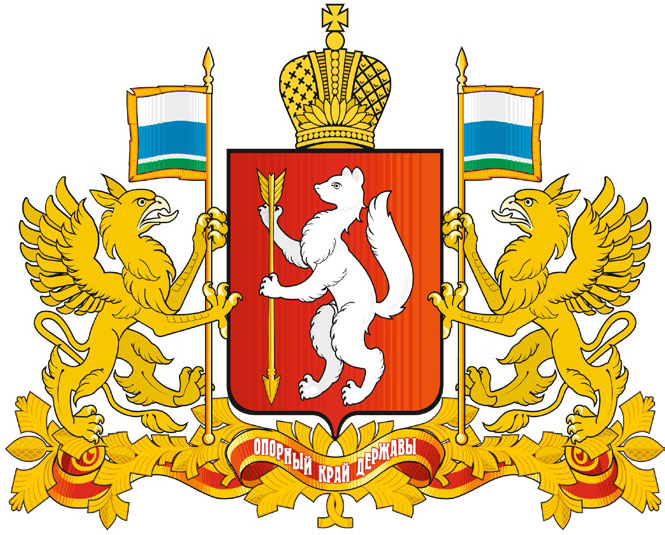 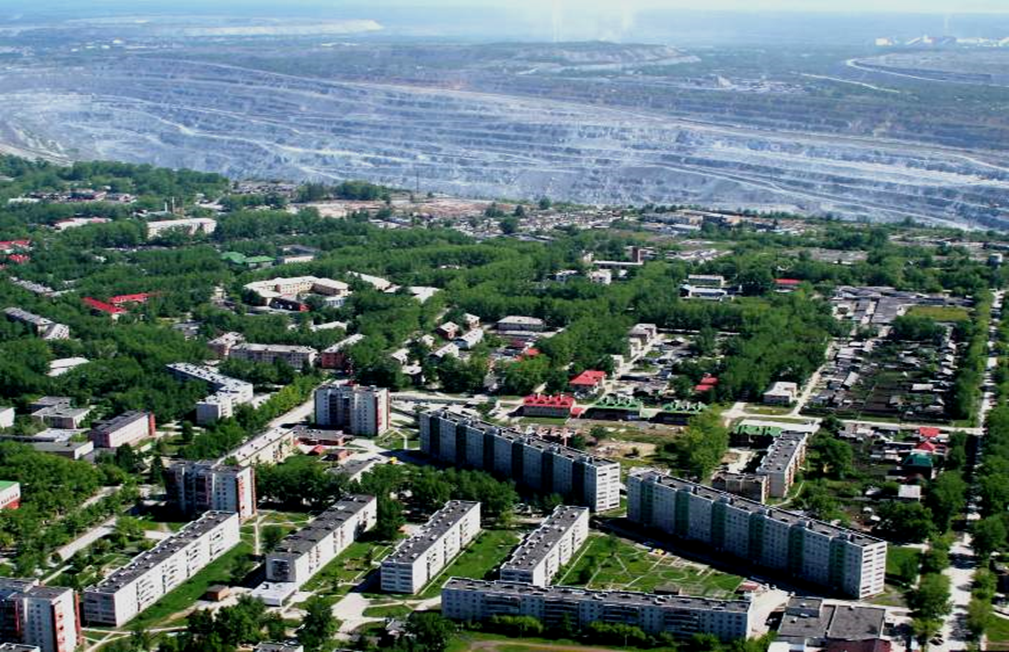 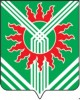 Свердловская область
Асбестовский городской округ
Инвестиционный профиль
АСБЕСТОВСКИЙ ГОРОДСКОЙ ОКРУГ
ГЛАВА МУНИЦИПАЛЬНОГО ОБРАЗОВАНИЯ
ИНВЕСТИЦИОННЫЙ УПОЛНОМОЧЕННЫЙ
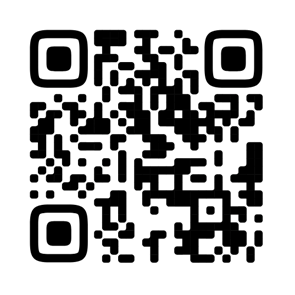 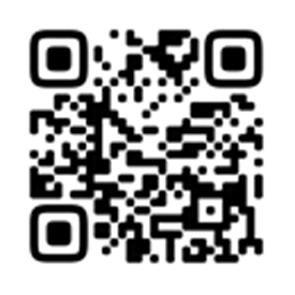 https://clck.ru/39Xtwz
https://clck.ru/39iWhK
Тихонова Наталья Робертовна
Кирьянова Лариса Ивановна
глава Асбестовского городского округа
Первый заместитель главы 
Асбестовского городского округа
Инвестиционный профиль Асбестовского городского округа
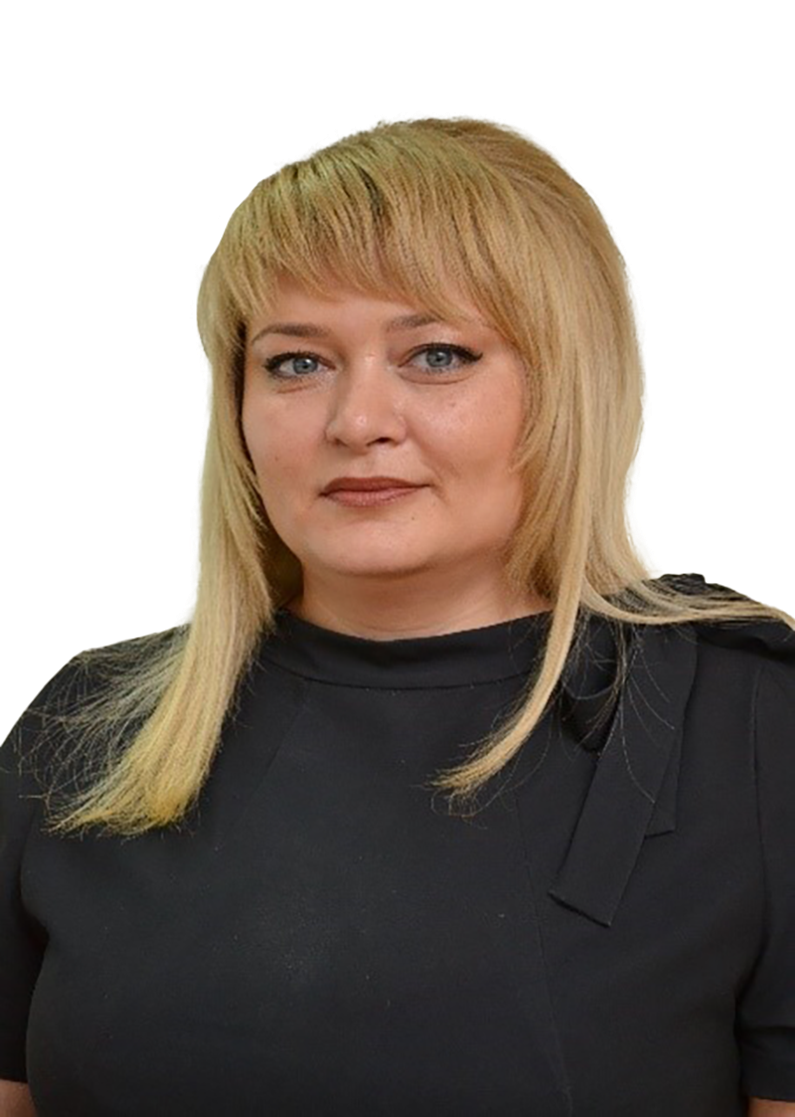 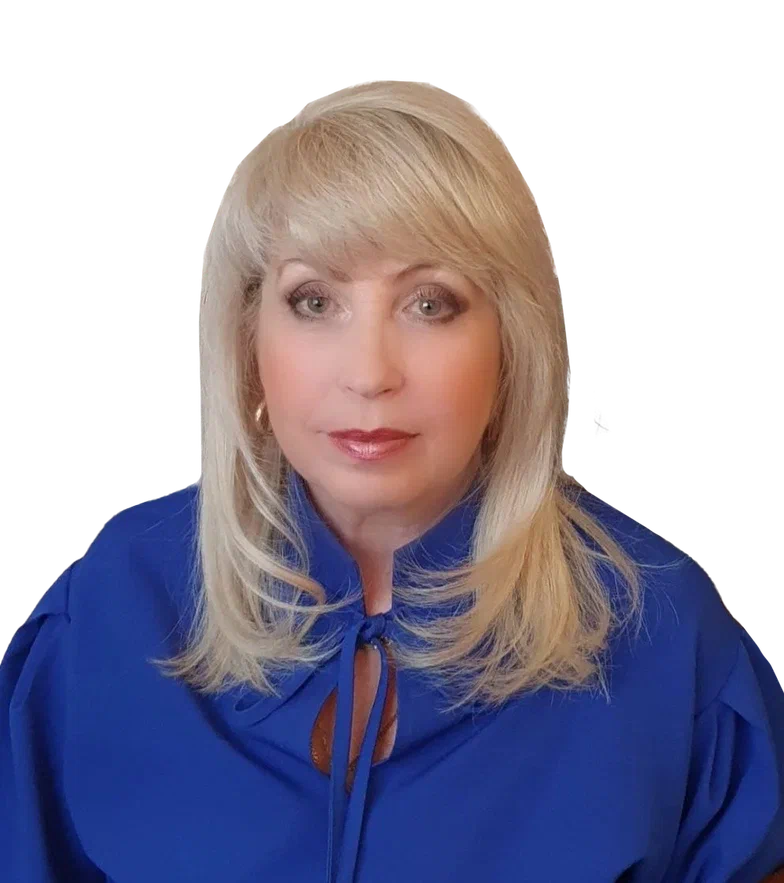 адрес: Свердловская область, 
г. Асбест, ул. Уральская, 73
телефон: 8 (34365) 7-56-25
электронная почта: adminasb@mail.ru
адрес: Свердловская область, 
г. Асбест, ул. Уральская, 73
телефон: 8 (34365) 7-53-11 (секретарь)
электронная почта: adminasb@mail.ru
Инвестиционный комитет Свердловской области
Есть предложения для рассмотрения на Инвестиционном комитете Свердловской области?
Столкнулись с проблемой или нарушены сроки проведения процедур?
Координационный совет по инвестициям и развитию предпринимательства в Асбестовском городском округе
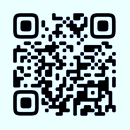 investor@egov66.ru
Электронная почта для приема обращений по указанным темам:
https://clck.ru/39XuWa/
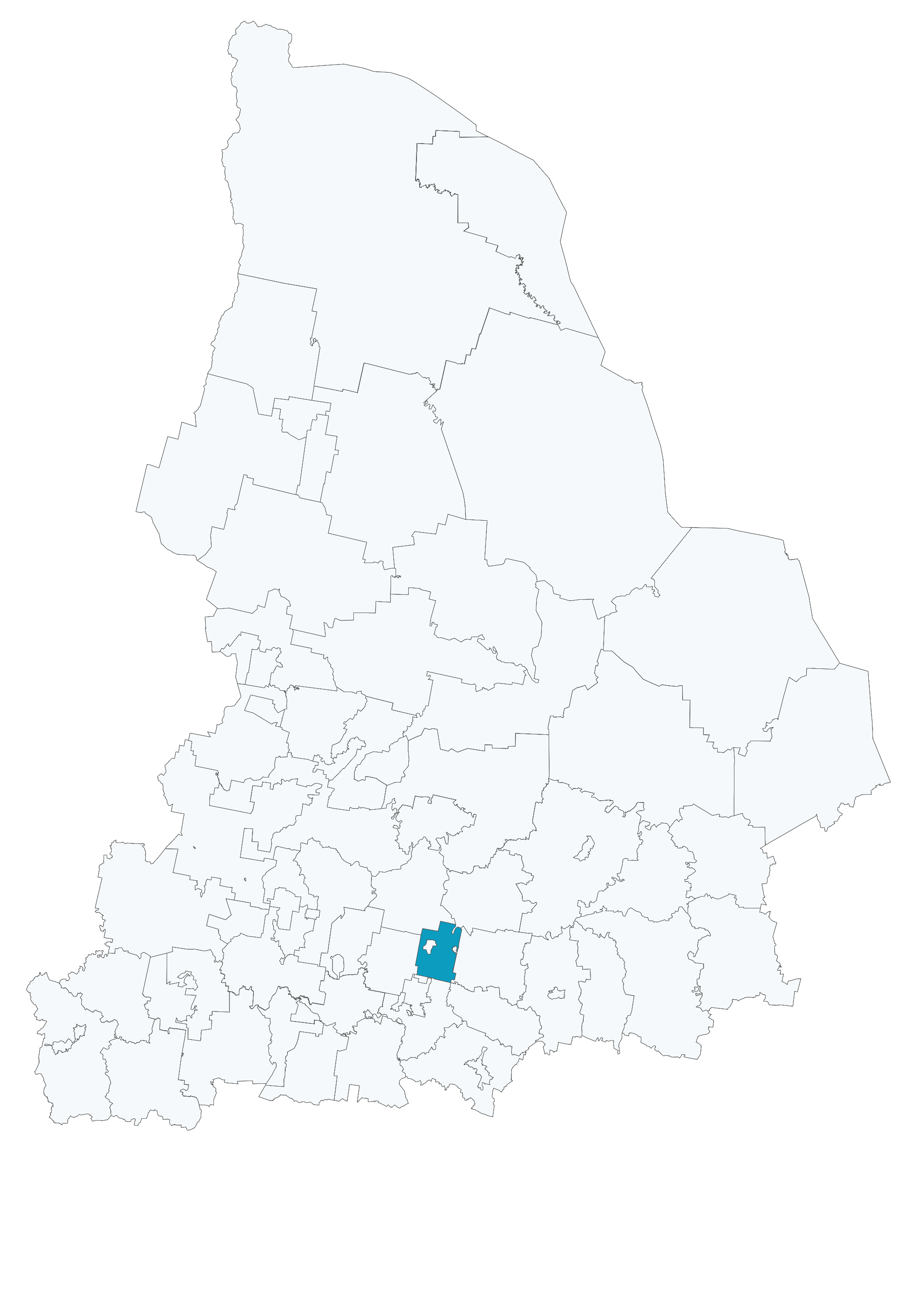 ОБЩАЯ ХАРАКТЕРИСТИКА АСБЕСТОВСКОГО ГОРОДСКОГО ОКРУГА
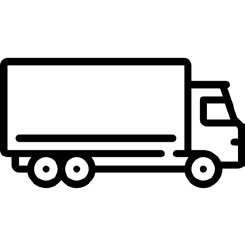 Федеральные и региональные дороги:
до г. Ханты-Мансийска -
964,8 км
Региональная дорога 65 ОП РЗ 65К-0611000 (п.г.т. Белоярский - г. Асбест)
Региональная дорога 65 ОП РЗ 65К-3402000 (г. Асбест - п. Красноармейский)
Региональная дорога 65 ОП РЗ 65К-3403000 (г. Асбест - п.г.т. Малышева)
Региональная дорога 65 ОП РЗ 65К-3404000 (г. Асбест - п. Рефтинский)
Инвестиционная карта Свердловской области
Ближайшая железнодорожная станция:
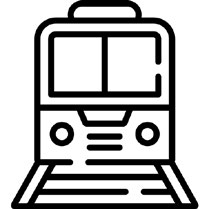 Инвестиционный профиль Асбестовского городского округа
Железнодорожная станция 36.0 Асбест
Железнодорожная станция 30.0 Изумруд
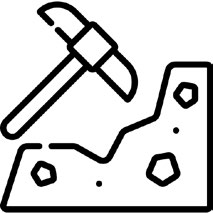 Информация
о природных ресурсах:
Газ (резерв  по увеличению потребления 500 000 куб.м)
до г. Перми -
454,4 км
Электроэнергия (резерв  по увеличению потребления 1 300 мВт)
Вода (резерв  по увеличению потребления 20 000 куб.м)

Очистные  сооружения (сточная вода) (резерв  по увеличению потребления 30 000 куб.м)
Асбест (величина разведанных / подтвержденных запасов 55 992 млн. тонн, расстояние  от месторождения до центра муниципального образования,  2-3 км)

Асбест (величина разведанных / подтвержденных запасов 4 000 млн. тонн, расстояние  от месторождения до центра муниципального образования,  2-3 км)
до г. Тюмени -
286,5 км
Асбестовский ГО
Берёзовский ГО
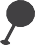 Екатеринбург
Екатеринбург
до г. Екатеринбурга -
79,3 км
Позиция в муниципальном инвестиционном рейтинге:
42 место
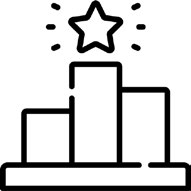 до г. Челябинска – 273,1 км
до г. Кургана - 353,1 км
ПЕРЕЧЕНЬ РЕСУРСОСНАБЖАЮЩИХ ОРГАНИЗАЦИЙ
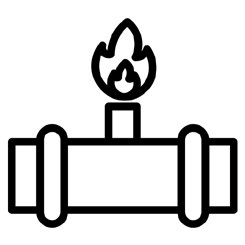 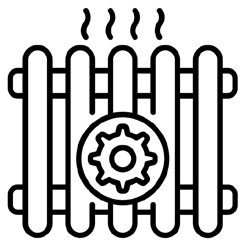 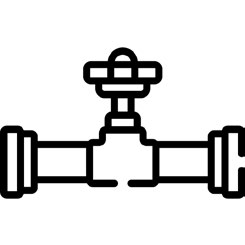 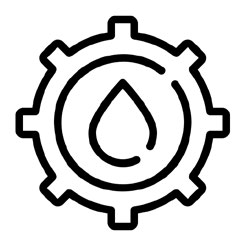 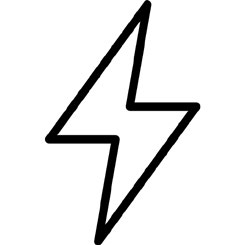 Газоснабжение
Теплоснабжение
Водоотведение
Водоснабжение
Электроснабжение
Инвестиционный профиль Асбестовского городского округа
1. Асбестовская ремонтно - эксплуатационная служба 
    АО «Газпром газораспределение Екатеринбург»

Адрес: ул. Ладыженского, 25, г. Асбест, Свердловская обл., 624269
Телефон: 8 (34365) 2-20-56
Электронная почта: sog@svoblgaz.ru
Контактное лицо: начальник Горбов Андрей Андреевич
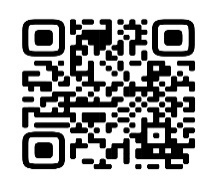 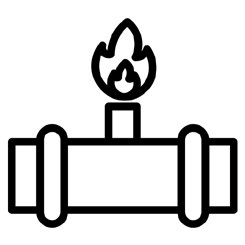 2. МУП «Горэнерго»

Адрес:  ул. Войкова, 68 а, г. Асбест, Свердловская обл., 624269 
Телефон: 8 (902) 260-13-02
Электронная почта: myp_gorenergo@ mail.ru
Контактное лицо: директор Панов Сергей Витальевич
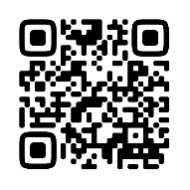 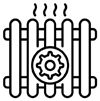 3. МКП «Энергокомплекс» АГО (п. Белокаменный)
Адрес: ул. Советская, 23, п. Белокаменный, г. Асбест, Свердловская обл., 624282
Телефон: 8 (958) 223-03-17
Электронная почта: ptogkx@yandex.ru
Контактное лицо: директор Варламов Дмитрий Владимирович
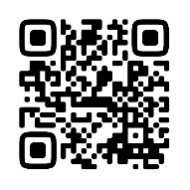 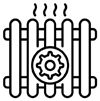 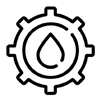 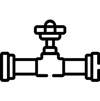 ПЕРЕЧЕНЬ РЕСУРСОСНАБЖАЮЩИХ ОРГАНИЗАЦИЙ
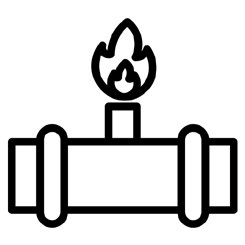 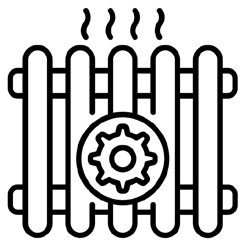 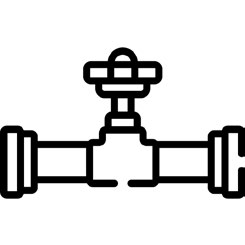 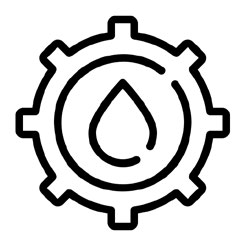 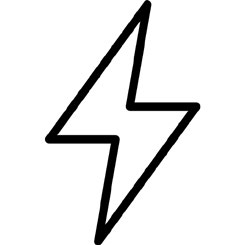 Газоснабжение
Теплоснабжение
Водоотведение
Водоснабжение
Электроснабжение
Инвестиционный профиль Асбестовского городского округа
4. АО «Водоканал»

Адрес: ул. Садовая, 16, г. Асбест, Свердловская обл., 624264
Телефон: 8 (34365) 3-50-44
Электронная почта: info@vodokanalasb.ru
Контактное лицо: директор Фазлыев Вячеслав Адыхамович
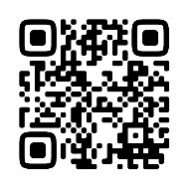 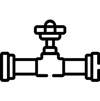 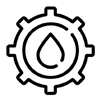 5. Асбестовский район коммунальных электрических сетей
    АО «Облкоммунэнерго»

Адрес:  ул. Промышленная, 19, г. Асбест, Свердловская обл., 624262
Телефон: 8-800-2500-343
Электронная почта: info@okenergo.su (secretar@okenergo.su)
Контактное лицо: начальник Леонтьев Вячеслав Леонордович
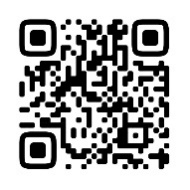 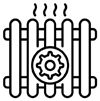 ИНФОРМАЦИЯ О ТРУДОВЫХ РЕСУРСАХ В МУНИЦИПАЛЬНОМ ОБРАЗОВАНИИ
Экономически активное население
Средняя заработная плата
Наименование местного центра занятости населения
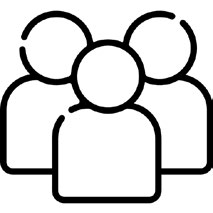 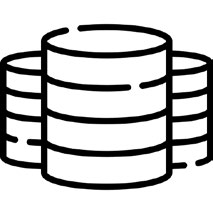 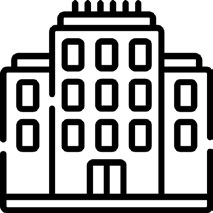 адрес: ул. Чапаева, 39, г. Асбест, Свердловская обл., 624270 телефон:  8 (34365) 2-95-30
электронная почта: asbest.cz@egov66.ru
31,467 тыс. человек (в 2023 году)
51,73 тыс. рублей (в 2023 году)
Инвестиционный профиль Асбестовского городского округа
https://clck.ru/39aEsH
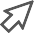 Образовательные организации
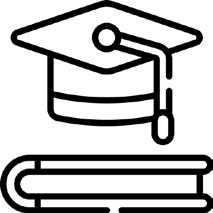 ГБПОУ СО «Асбестовский колледж искусств»
Направление подготовки/профессия:
51.02.01 Народное художественное творчество (по видам)
53.02.03 Инструментальное исполнительство (по видам инструментов)
53.02.05 Сольное и хоровое народное пение
53.02.06 Хоровое дирижирование
53.02.07 Теория музыки
158 студентов 
(в 2023-2024 учебном году)
Средние специальные учебные заведения
ГАПОУ СО «Асбестовский политехникум»
1 202 студента 
(в 2023-2024 учебном году)
Направление подготовки/профессия:
ФГОС Программ подготовки специалистов среднего звена
09.02.07 Информационные системы и программирование
13.02.11 Техническая эксплуатация и обслуживание электрического и электромеханического оборудования (по отраслям)
20.02.02 Защита в чрезвычайных ситуациях
20.02.04 Пожарная безопасность
21.02.15 Открытые горные работы 
38.02.03 Операционная деятельность в логистике
38.02.04 Коммерция (по отраслям)
ФГОС Программы подготовки квалифицированных рабочих и служащих
15.01.05 Сварщик (ручной и частично механизированной сварки (наплавки))
21.01.10 Ремонтник горного оборудования
23.01.08 Слесарь по ремонту строительных машин
38.01.02 Продавец, контролер-кассир
43.01.09 Повар, кондитер
Асбестовский филиал Государственного бюджетного профессионального образовательного учреждения
«Свердловский областной медицинский колледж»
447 студентов
(в 2023-2024 учебном году)
Направление подготовки/профессия:
31.02.01 Лечебное дело, Фельдшер
34.02.01 Сестринское дело, Медицинская сестра / Медицинский брат
Автономная некоммерческая профессиональная образовательная организация «Уральский промышленно-экономический техникум»
131 студент 
(в 2023-2024 учебном году)
Направление подготовки/профессия:
13.02.02 Теплоснабжение и теплотехническое оборудование
13.02.11 Техническая  эксплуатация и обслуживание электрического и электромеханического оборудования (по отраслям)
40.02.01 Право и организация социального обеспечения
МУНИЦИПАЛЬНЫЕ УСЛУГИ ДЛЯ ИНВЕСТОРОВ
Адрес подачи заявки традиционным способом
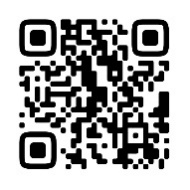 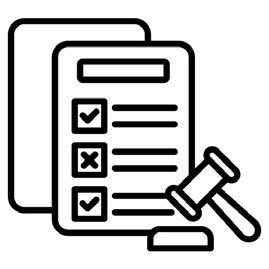 г. Асбест, ул. Уральская, 73 (каб. 35);
отделение МФЦ
Получение в аренду земельного участка на торгах
Инвестиционный профиль Асбестовского городского округа
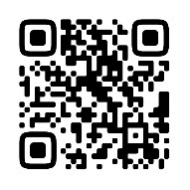 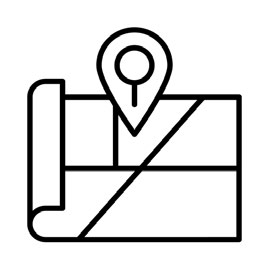 г. Асбест, ул. Уральская, 73 (каб. 35);
отделение МФЦ
Получение в аренду земельного участка без торгов
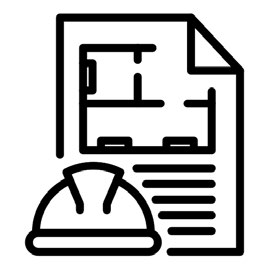 г. Асбест, ул. Ладыженского, 2 (Архитектура);
отделение МФЦ
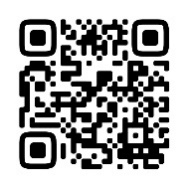 Выдача градостроительного плана земельного участка
Выдача согласия на строительство, реконструкцию в границах полосы отвода и придорожной полосы
и на присоединение (примыкание) к автомобильной                 дороге общего пользования муниципального значения
г. Асбест, ул. Ладыженского, 2 (Архитектура);
отделение МФЦ
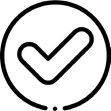 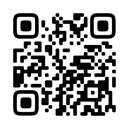 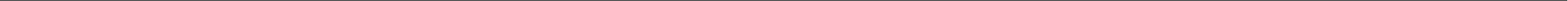 г. Асбест, ул. Ладыженского, 2 (Архитектура);
отделение МФЦ
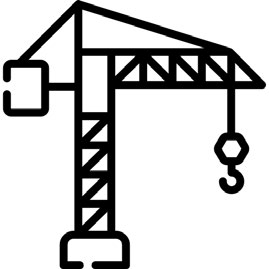 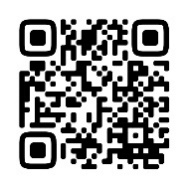 Выдача разрешения на строительство
Выдача разрешения на ввод объекта 
 в эксплуатацию
г. Асбест, ул. Ладыженского, 2 (Архитектура);
отделение МФЦ
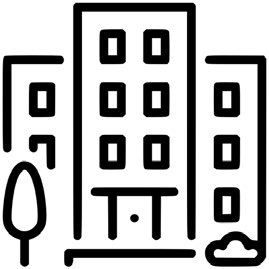 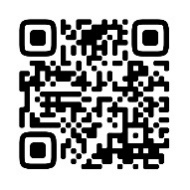 МЕРЫ ПОДДЕРЖКИ ДЛЯ БИЗНЕСА И ИНВЕСТОРОВ В МУНИЦИПАЛЬНОМ ОБРАЗОВАНИИ
Налоговые льготы
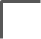 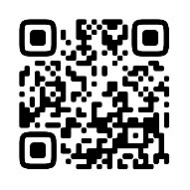 Инвестиционный профиль Асбестовского городского округа
https://clck.ru/39Nsuk/
Имущественная поддержка
Постановление администрации Асбестовского городского округа
от 29.09.2022 № 509-ПА «Об утверждении Перечня муниципального имущества, свободного от прав третьих лиц (за исключением имущественных прав субъектов малого и среднего предпринимательства) на территории Асбестовского городского округа»
Перечень муниципального имущества (земельных участков, зданий, строений, сооружений и нежилых помещений), предназначенного для оказания имущественной поддержки субъектам малого и среднего предпринимательства
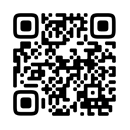 https://clck.ru/39Z2C9
КРУПНЕЙШИЕ ПРЕДПРИЯТИЯ МУНИЦИПАЛЬНОГО ОБРАЗОВАНИЯ
Инвестиционный профиль Асбестовского городского округа
Публичное акционерное общество 
«Уральский асбестовый горно-обогатительный комбинат»
Профиль:

• добыча и производство хризотила
• производство нерудных строительных материалов
• выпуск теплоизоляции «ЭКОВЕР»
• выпуск стабилизирующей добавки для асфальтобетонов «СТИЛОБИТ»
• производство кровельных и фасадных материалов (хризотилцементная продукция)

Объем отгруженной продукции 
(по состоянию на 2023 год):

18 650,5 млн. рублей
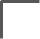 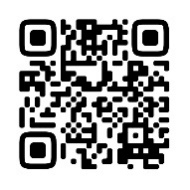 .
КЛЮЧЕВЫЕ ИНВЕСТИЦИОННЫЕ ПРОЕКТЫ МУНИЦИПАЛЬНОГО ОБРАЗОВАНИЯ
Наименование инвестиционного проекта
Описание инвестиционного проекта
Инвестиционный профиль Асбестовского городского округа
Организация производства химических продуктов с применением новых экологических технологий» ООО «Горно-Химическая компания «Ультра Си»
Объем инвестиций в 2023 году 56 млн. рублей,
количество созданных рабочих мест - 39 

Проект включен в перечень инвестиционных проектов, имеющих стратегическое значение для социально-экономического развития Свердловской области, 
на 2023-2024 годы 

Протокол заседания Инвестиционного комитета Свердловской области 22 июня 2023 от 25.09.2023 № 52
КОНТАКТЫ
Инвестиционный портал Свердловской области
invest-in-ural.ru


Адрес: Свердловская область, г. Екатеринбург, пл. Октябрьская, 1, телефон: (343) 312-00-31,
е-mail: mir@egov66.ru

Адрес: Свердловская область, г. Екатеринбург, ул. Бориса Ельцина 3, оф.517,
телефон: (343) 311-52-80,
е-mail: welcome@ai-so.ru

Адрес: Свердловская область, г. Екатеринбург, ул. Восточная, 7д, телефон: (343) 288-77-85,
е-mail: sof@sofp.ru

Адрес: Свердловская область, г. Екатеринбург, пр-т Ленина 50б, оф. 712,
телефон: (343) 385-95-58,
е-mail: welcome@investural.com

Адрес: Свердловская область, г. Екатеринбург,
ул. Конструкторов 5, Технопарк «Университетский» офис 2015, телефон: (343) 227-11-01, (343) 227-11-10,
е-mail: info@frpso.ru

Адрес: Свердловская область, г. Екатеринбург, ул. Малышева, дом 51, офис 2102,
телефон: (343) 243-55-83,
е-mail: welcome@titanium-valley.com
Инвестиционный профиль Асбестовского городского округа
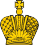 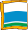 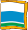 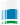 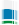 Министерство инвестиций и развития Свердловской области
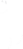 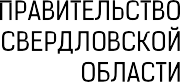 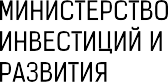 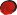 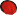 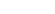 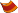 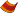 АНО «Агентство по привлечению инвестиций Свердловской области»
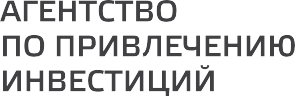 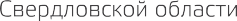 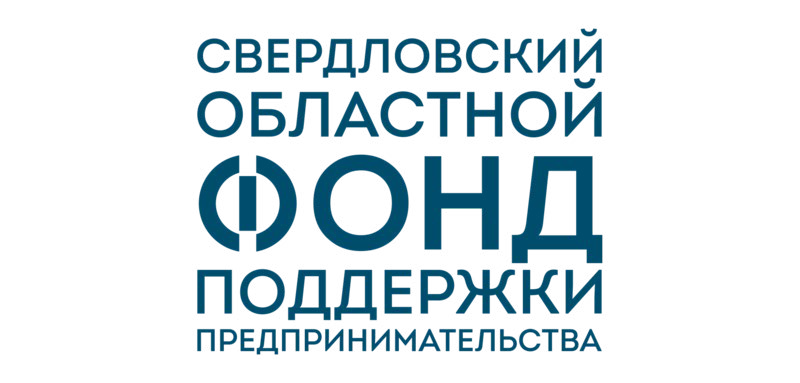 Свердловский областной фонд поддержки предпринимательства (микрокредитная компания)
АО «Корпорация развития Среднего Урала»
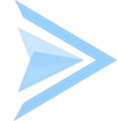 Фонд технологического развития промышленности Свердловской области
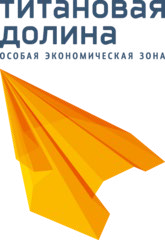 ОАО «Особая экономическая зона «Титановая долина»
ИНФОРМАЦИЯ О ПРИОРИТЕТНЫХ ИНВЕСТИЦИОННЫХ НИШАХ МУНИЦИПАЛЬНОГО ОБРАЗОВАНИЯ
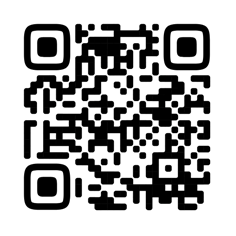 https://bd.sofp.ru/goroda/asbest
Перспективные ниши для открытия бизнеса
Инвестиционный профиль Асбестовского городского округа
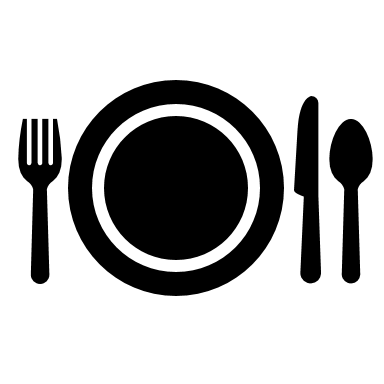 Потребительский анализ
Кафе, рестораны, фастфуд
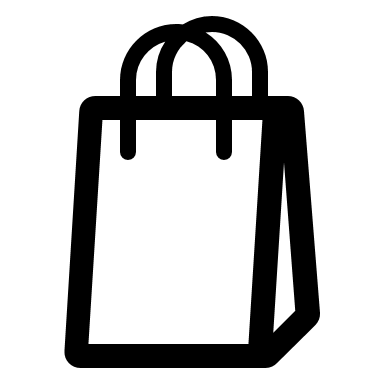 На территории города был проведен анализ потребительской активности населения, с использованием технологии BIG DATA, на основе исследования безналичных транзакций по банковским картам
Магазины одежды
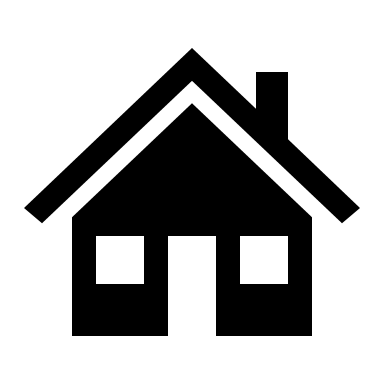 Товары для строительства и ремонта
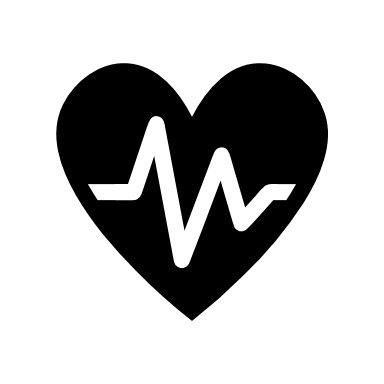 Медицинские услуги
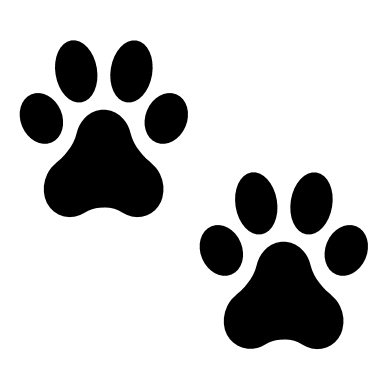 Ветеринарные услуги (зоотовары)
СВЕДЕНИЯ О СВОБОДНЫХ ЗЕМЕЛЬНЫХ УЧАСТКАХ, РАСПОЛОЖЕННЫХ НА ТЕРРИТОРИИ МУНИЦИПАЛЬНОГО ОБРАЗОВАНИЯ
Земельный участок №1
Инвестиционный профиль Асбестовского городского округа
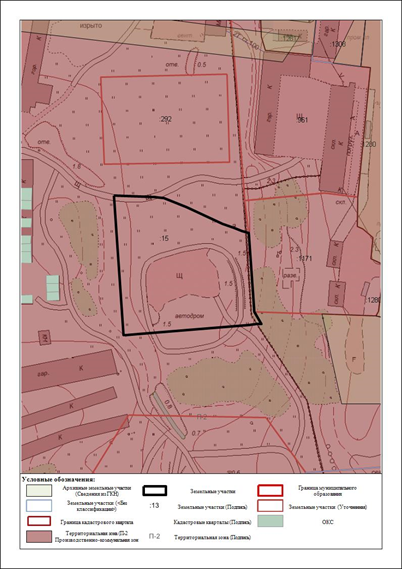 Подробная информация на платформе Инвестиционные площадки Асбестовского городского округа
Инвестиционные площадки Асбестовского городского округа
СВЕДЕНИЯ О СВОБОДНЫХ ЗЕМЕЛЬНЫХ УЧАСТКАХ, РАСПОЛОЖЕННЫХ НА ТЕРРИТОРИИ МУНИЦИПАЛЬНОГО ОБРАЗОВАНИЯ
Земельный участок № 2
Инвестиционный профиль Асбестовского городского округа
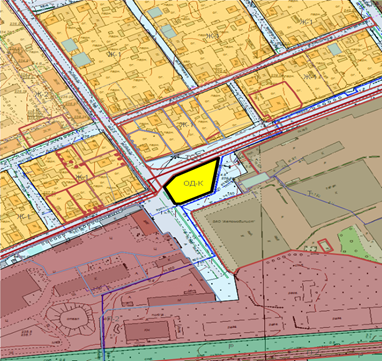 Подробная информация на платформе Инвестиционные площадки Асбестовского городского округа
Инвестиционные площадки Асбестовского городского округа
СВЕДЕНИЯ О СВОБОДНЫХ ЗЕМЕЛЬНЫХ УЧАСТКАХ, РАСПОЛОЖЕННЫХ НА ТЕРРИТОРИИ МУНИЦИПАЛЬНОГО ОБРАЗОВАНИЯ
Земельный участок № 3
Инвестиционный профиль Асбестовского городского округа
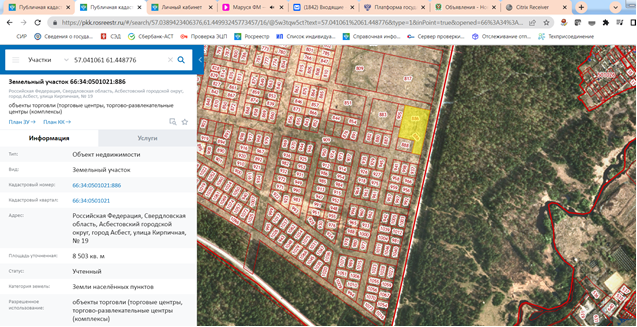 Подробная информация на платформе Инвестиционные площадки Асбестовского городского округа
Инвестиционные площадки Асбестовского городского округа
СВЕДЕНИЯ О СВОБОДНЫХ ЗЕМЕЛЬНЫХ УЧАСТКАХ, РАСПОЛОЖЕННЫХ НА ТЕРРИТОРИИ МУНИЦИПАЛЬНОГО ОБРАЗОВАНИЯ
Земельный участок № 4
Инвестиционный профиль Асбестовского городского округа
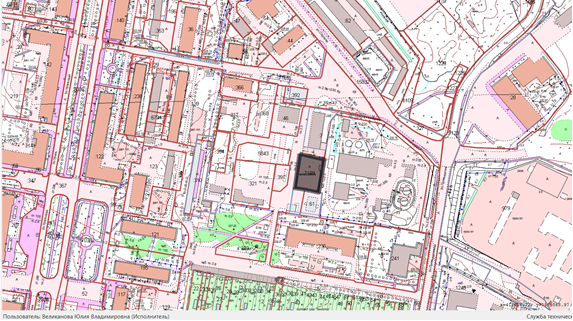 Подробная информация на платформе Инвестиционные площадки Асбестовского городского округа
Инвестиционные площадки Асбестовского городского округа
СВЕДЕНИЯ О СВОБОДНЫХ ЗЕМЕЛЬНЫХ УЧАСТКАХ, РАСПОЛОЖЕННЫХ НА ТЕРРИТОРИИ МУНИЦИПАЛЬНОГО ОБРАЗОВАНИЯ
Земельный участок № 5
Инвестиционный профиль Асбестовского городского округа
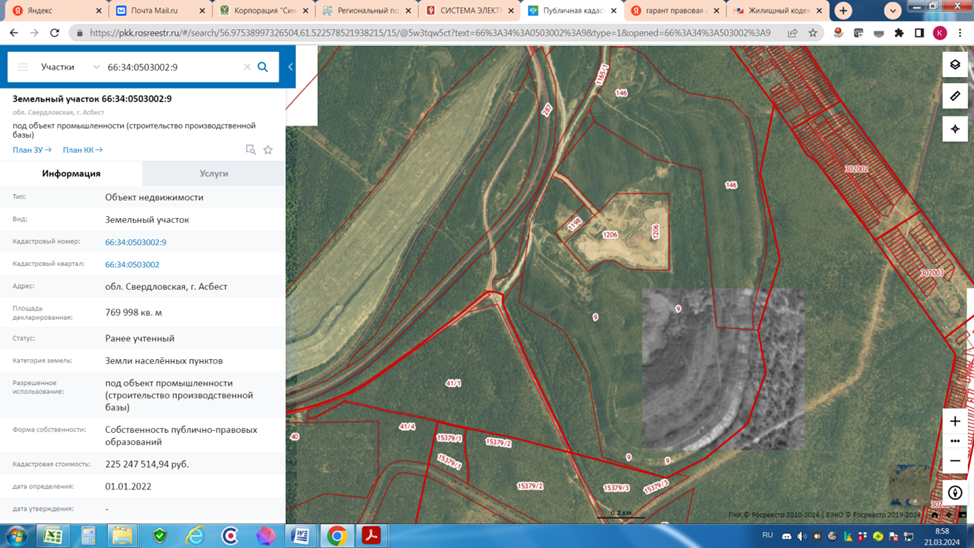 Подробная информация на платформе Инвестиционные площадки Асбестовского городского округа
Инвестиционные площадки Асбестовского городского округа
СВЕДЕНИЯ О СВОБОДНЫХ ЗЕМЕЛЬНЫХ УЧАСТКАХ, РАСПОЛОЖЕННЫХ НА ТЕРРИТОРИИ МУНИЦИПАЛЬНОГО ОБРАЗОВАНИЯ
Земельный участок № 6
Инвестиционный профиль Асбестовского городского округа
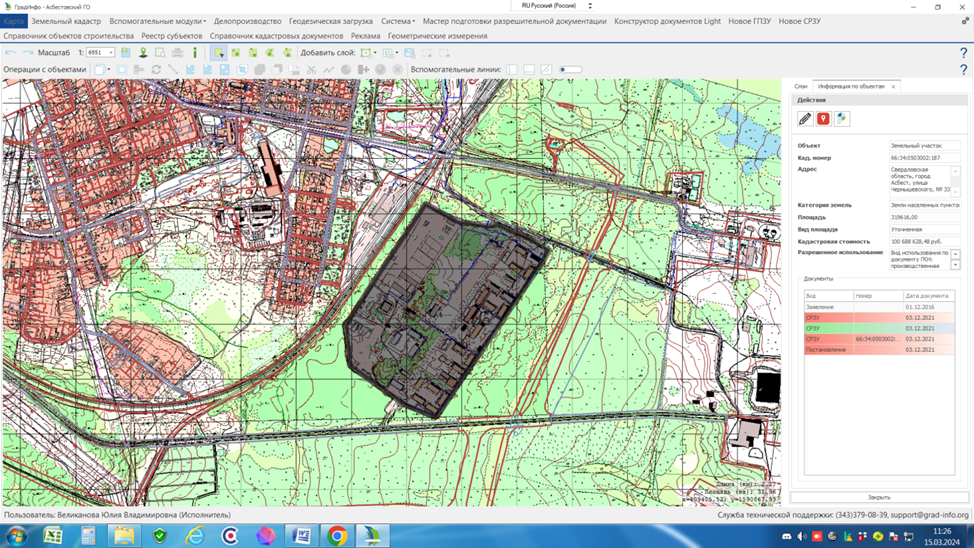 Подробная информация на платформе Инвестиционные площадки Асбестовского городского округа
Инвестиционные площадки Асбестовского городского округа
СВЕДЕНИЯ ОБ ИНВЕСТИЦИОННЫХ ПЛОЩАДКАХ, РАСПОЛОЖЕННЫХ НА ТЕРРИТОРИИ МУНИЦИПАЛЬНОГО ОБРАЗОВАНИЯ
Инвестиционная площадка №1
Инвестиционный профиль Асбестовского городского округа
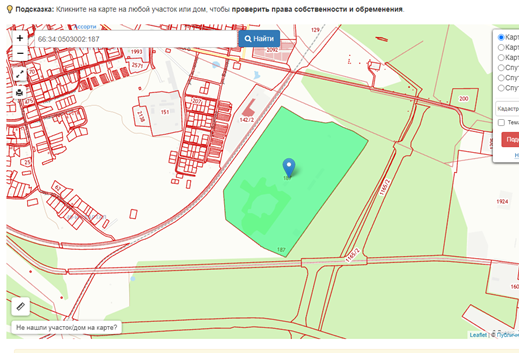 Подробная информация на Инвестиционной карте Свердловской области
Инвестиционная карта Свердловской области
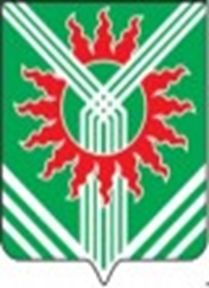 герб
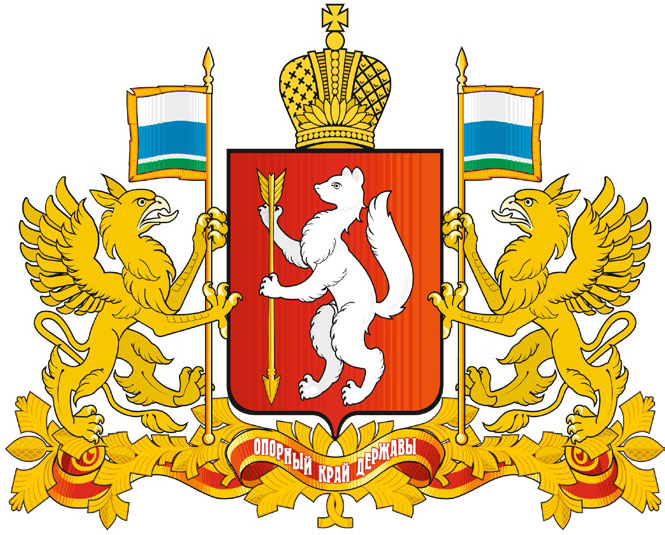 Свердловская область
Асбестовский городской округ
Инвестиционный профиль
АСБЕСТОВСКИЙ ГОРОДСКОЙ ОКРУГ
адрес: Свердловская область, г. Асбест, ул. Уральская, 73
телефон: 8 (34365) 7-56-25
электронная почта: adminasb@mail.ru